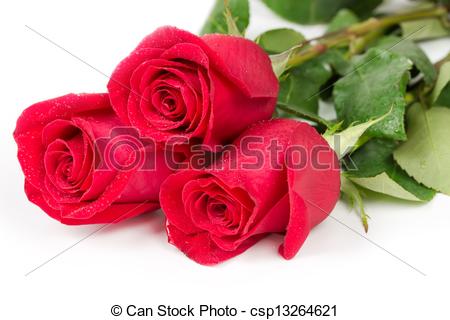 AvR‡Ki GB D‡Øvabx K¬v‡m mKj‡K ¯^vMZg|
wkÿK cwiwPwZ
‡gv: kvgxg ingvb              cÖfvlK - e¨e¯’vcbv 
বঙ্গবন্ধু সরকারি কলেজ,
চিন্তামন, ফুলবাড়ি, দিনাজপুi।
মোবাইল নাম্বারঃ ০১৭২৩-০২১০০০ 
 Email : Shamim650k@gmail.com
K‡ivbv fvBivm
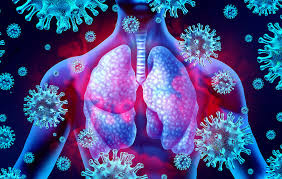 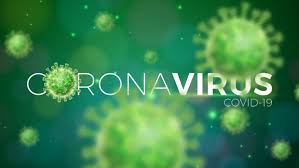 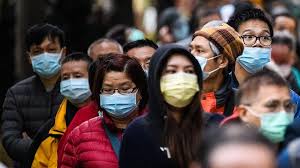 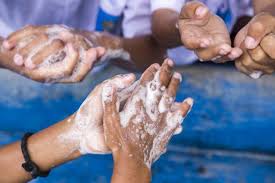 Pj wb‡Pi Qwe ¸‡jv †`‡L cvV¨eB mg‡Ü aviYv †bIqv hvK|
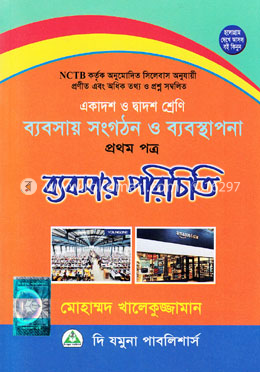 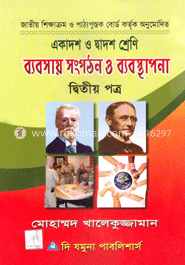 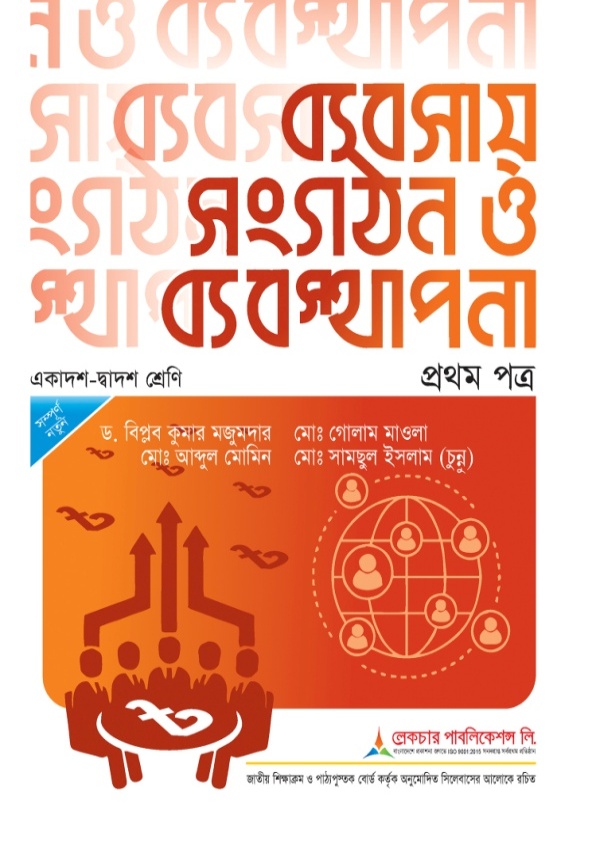 AvR‡Ki K¬v‡m wkÿv_©xiv wb‡Pi welq ¸‡jv mg‡Ü Rvb‡Z cvi‡e|
1.e¨emv‡qi aviYv |
2.e¨emv‡qi K&ª‡gvbœwZi ¯Íimg~n |
e¨emv‡qi aviYv
Business kãwU j¨vwUb ÔbiznisÕ kã †_‡K Î‡m‡Q| Bs‡iwR Business k‡ãi AvÿwiK A_© n‡jv being busy; hvi evsjv A_© e¨¯Í _vKv| 
gybvdv AR©‡bi j‡ÿ¨ Drcv`b, e›Ub I ক্রয় mnvqK mKj ‰ea A_©‰bwZK Kg©KvÛ‡K e¨emvq e‡j| 
e¨vcK A‡_© ejv hvq, gybvdv AR©‡bi D‡Ï‡k cÖvK…wZK m¤ú` msMÖn K‡i wb`„ó cÖwµqvRvZKi‡Yi gva¨‡g gvby‡li e¨envi Dc‡hvMx Kiv Îes Drcv`b †K›`ª †_‡K †fv³v ch©šÍ ‡cx‡Q †`Iqvi hveZxq KvR‡K e¨emvq e‡j| 
we. I. ûBjvi e‡jb,mgv‡R cb¨ I †mevmvgMÖx mieivn K‡i gybvdv AR©‡bi j‡ÿ¨ msMwVZ I cwiPvwjZ cÖwZôvb‡K e¨emvq e‡j|
e¨emv‡qi K&ª‡gvbœwZi ¯Íimg~n
e¨emv‡qi K&ª‡gvbœwZi ¯Íimg~n
K. cÖvPxb hyM
M. AvaywbK hyM
L. ga¨hyM
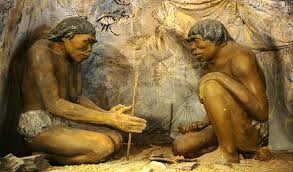 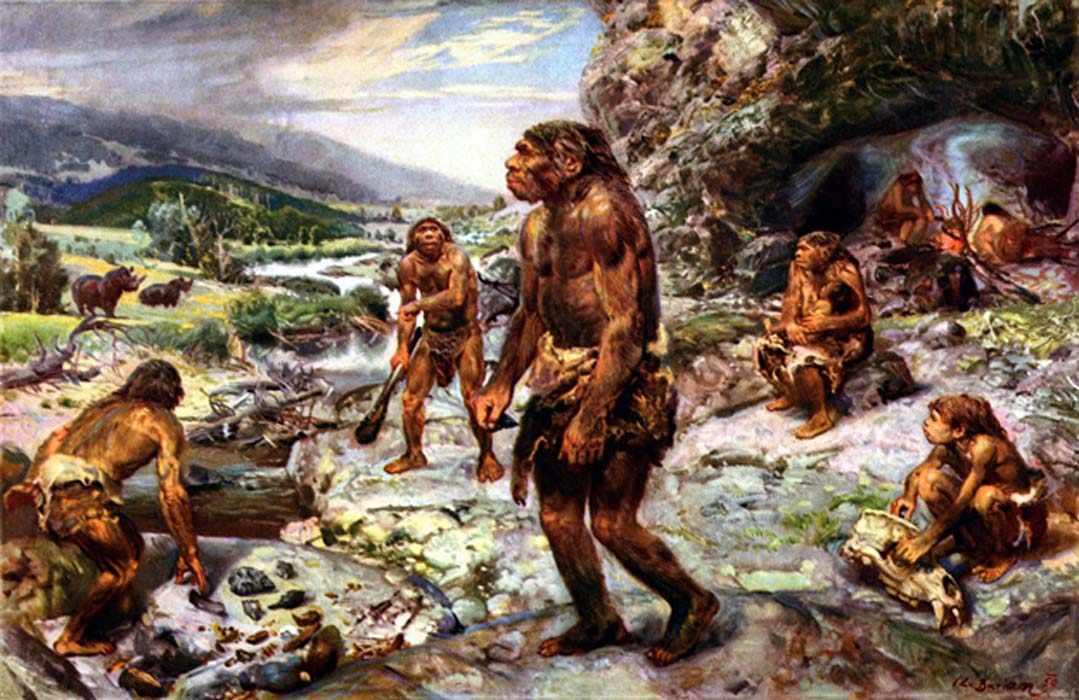 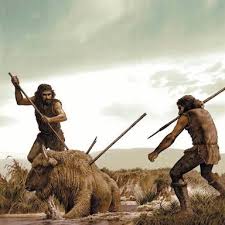 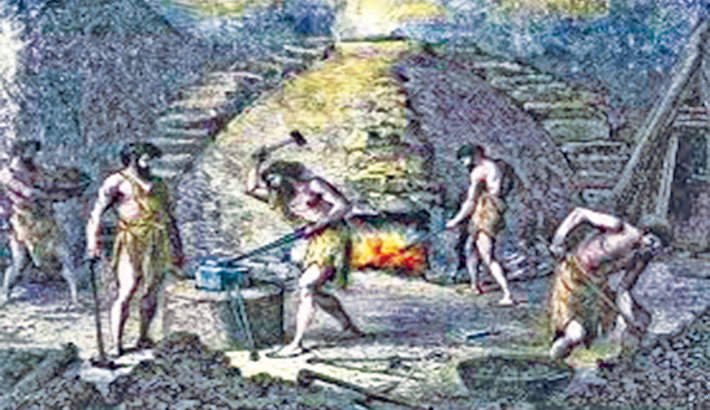 cÖvPxb hyM
1. cï wkKvi I grm AvniY|
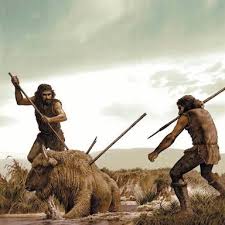 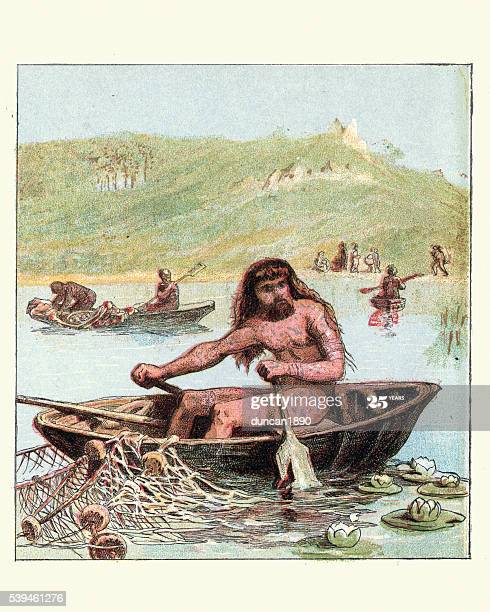 2. K…wl KvR |
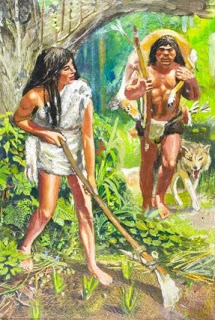 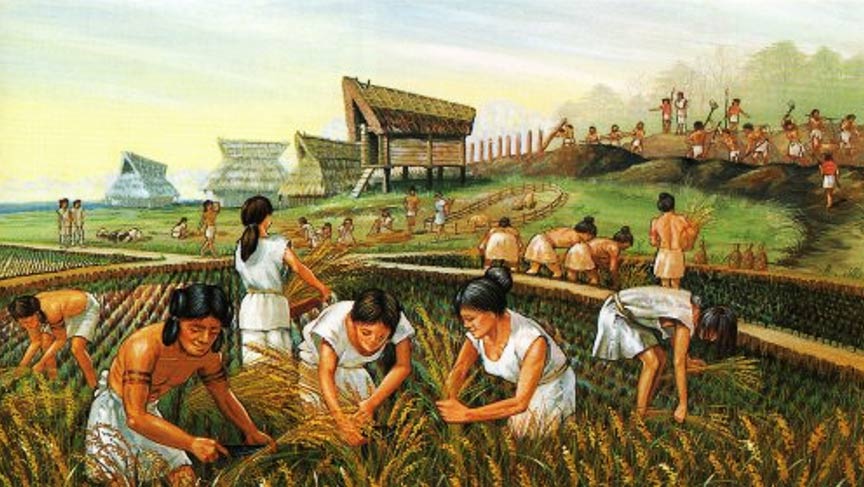 3. `ªe¨ wewbgq cÖ_v|
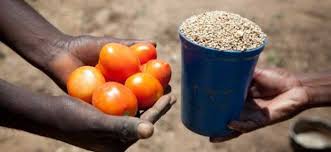 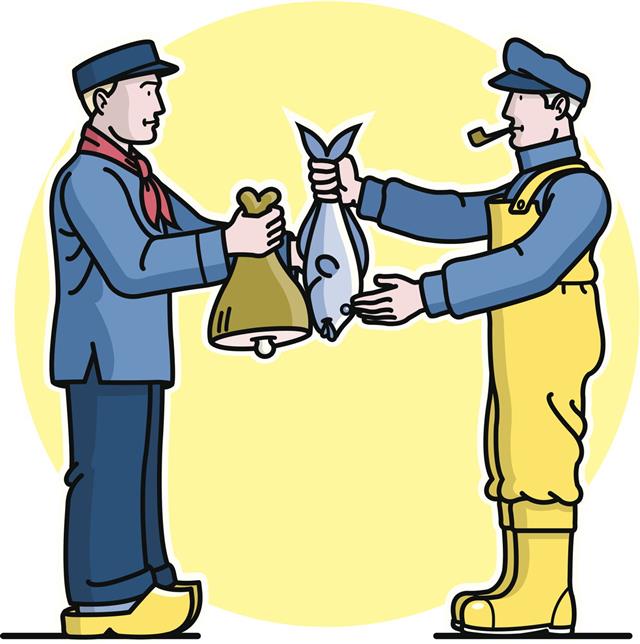 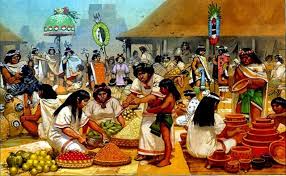 L. ga¨hyM
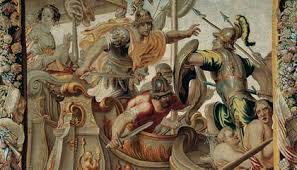 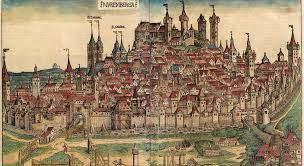 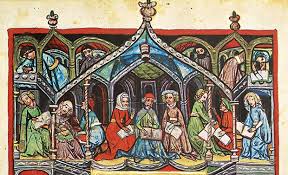 1.A‡_©i cÖPjb
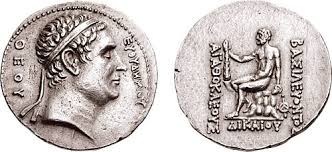 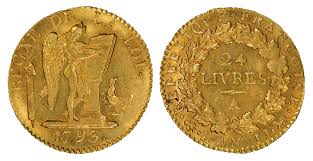 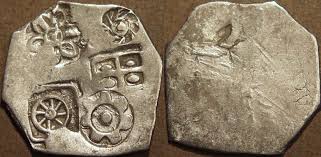 2. evRvi I kni Dbœqb
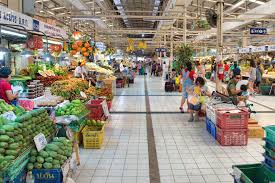 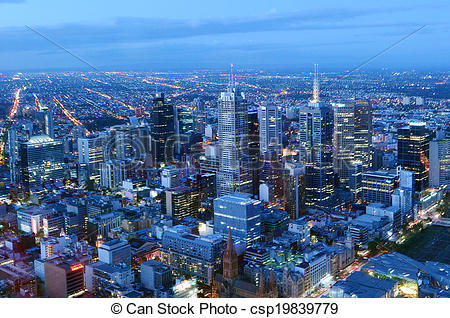 3.e¨emvq msMV‡bi D™¢e
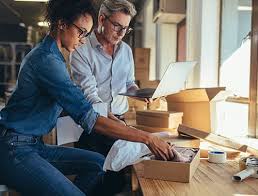 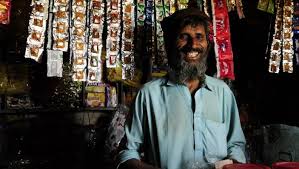 4.Dcwb‡ek m„wó
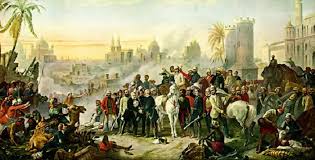 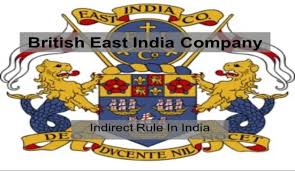 M. AvaywbK hyM (1750-1850)
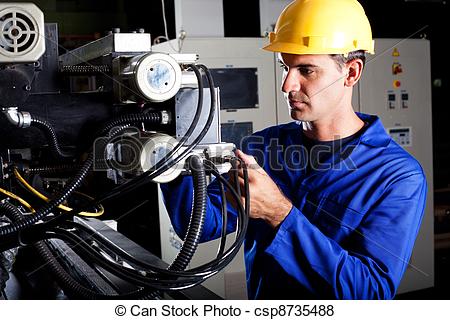 1. wkíwecøe
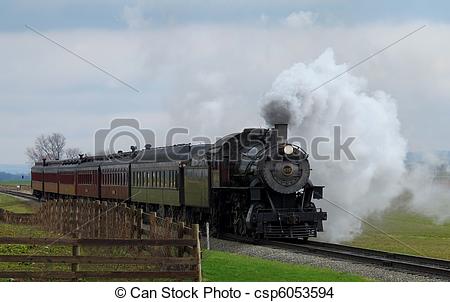 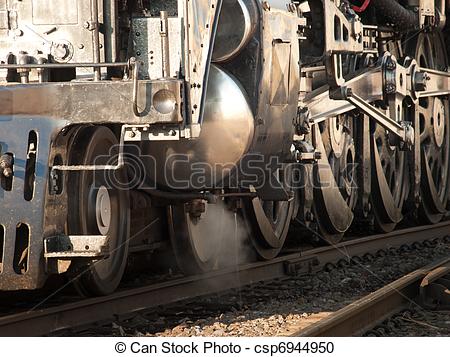 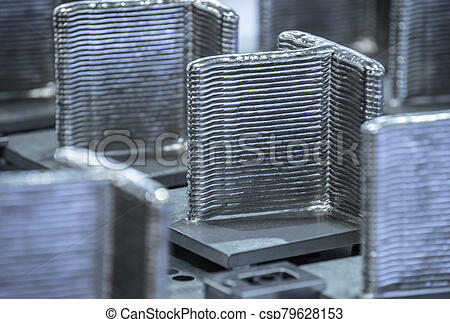 2. cÖhyw³i Dbœqb
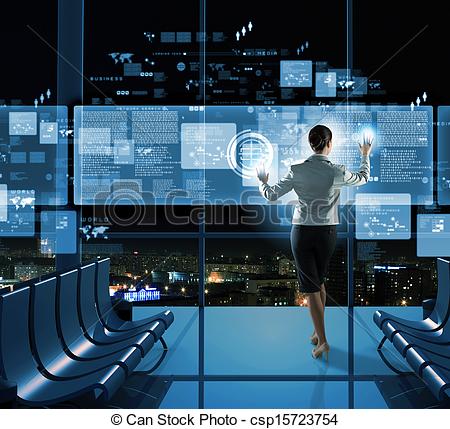 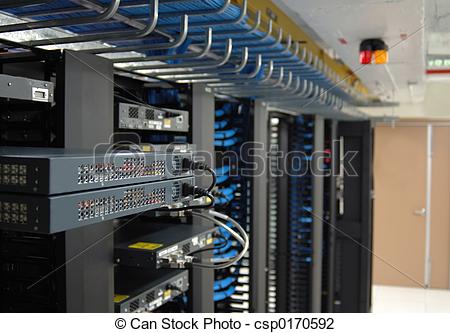 3.evRviRvZKiY e¨e¯’vi AvaywbKvqb
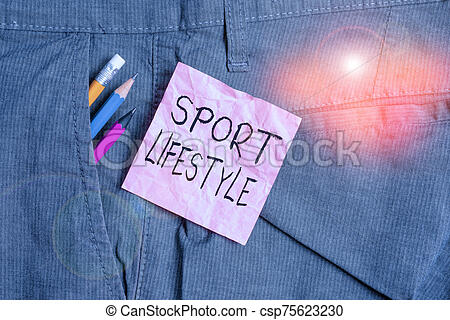 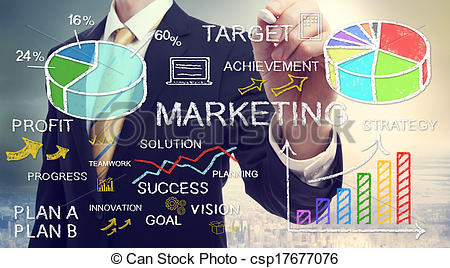 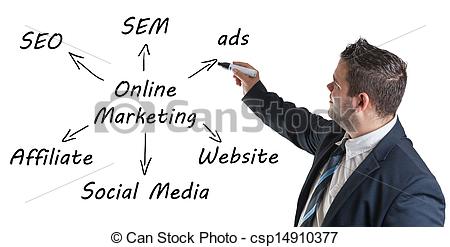 mevB‡K ab¨ev`|